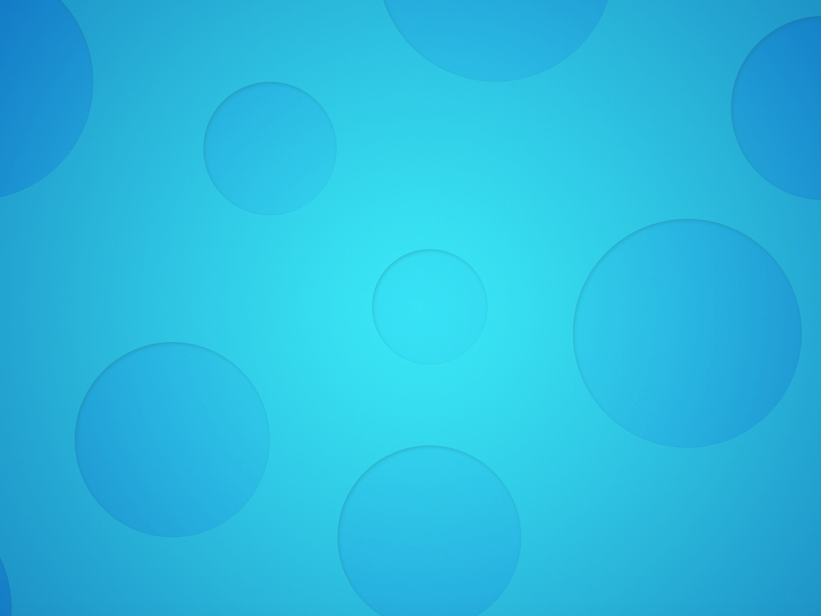 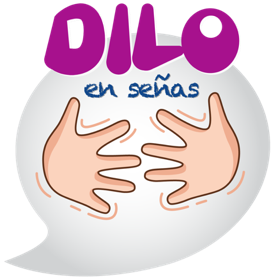 Lengua de Señas Mexicana
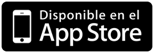 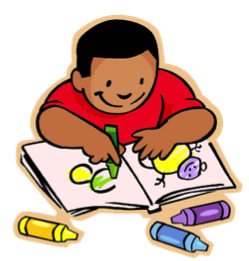 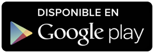 Verbos
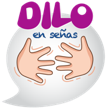 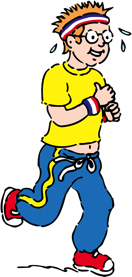 Correr
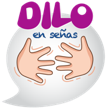 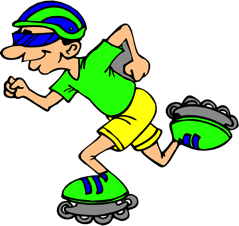 Patinar
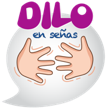 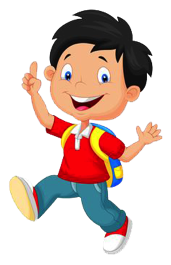 Caminar
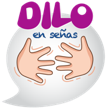 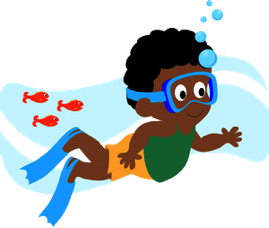 Nadar
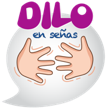 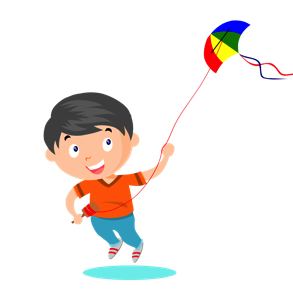 Jugar
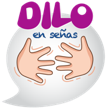 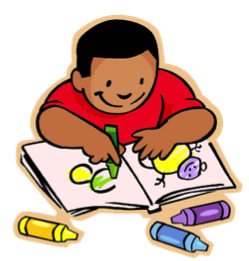 Dibujar
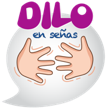 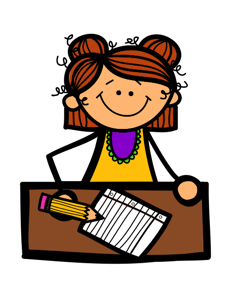 Escribir
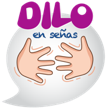 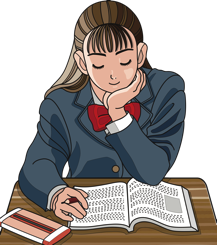 Estudiar
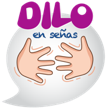 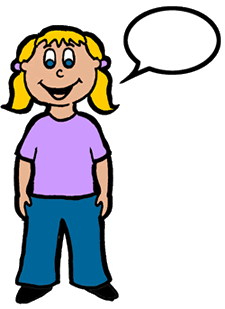 Hablar
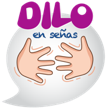 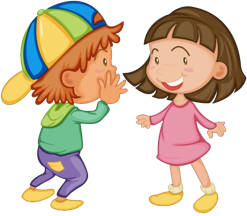 Platicar
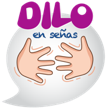 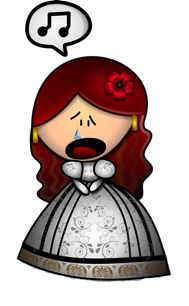 Cantar
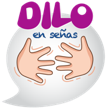 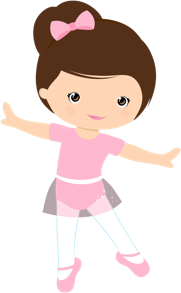 Bailar
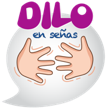 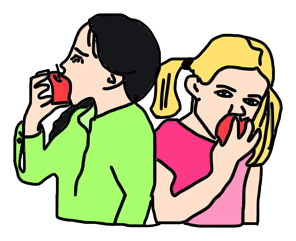 Comer
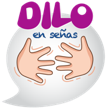 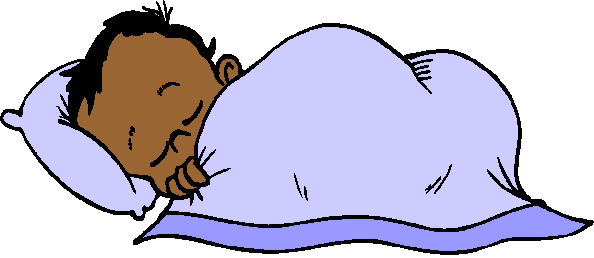 Dormir
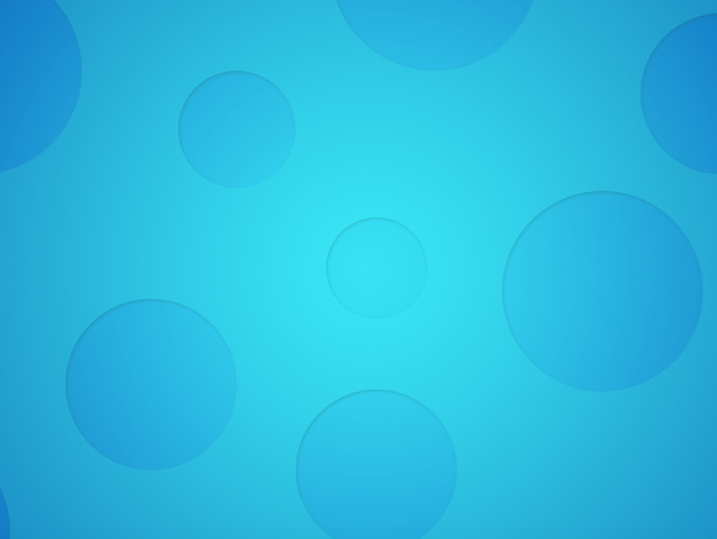 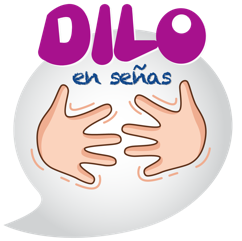 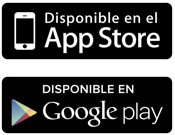